Malawi Country Needs Assessment
Draft Methodology & Workplan
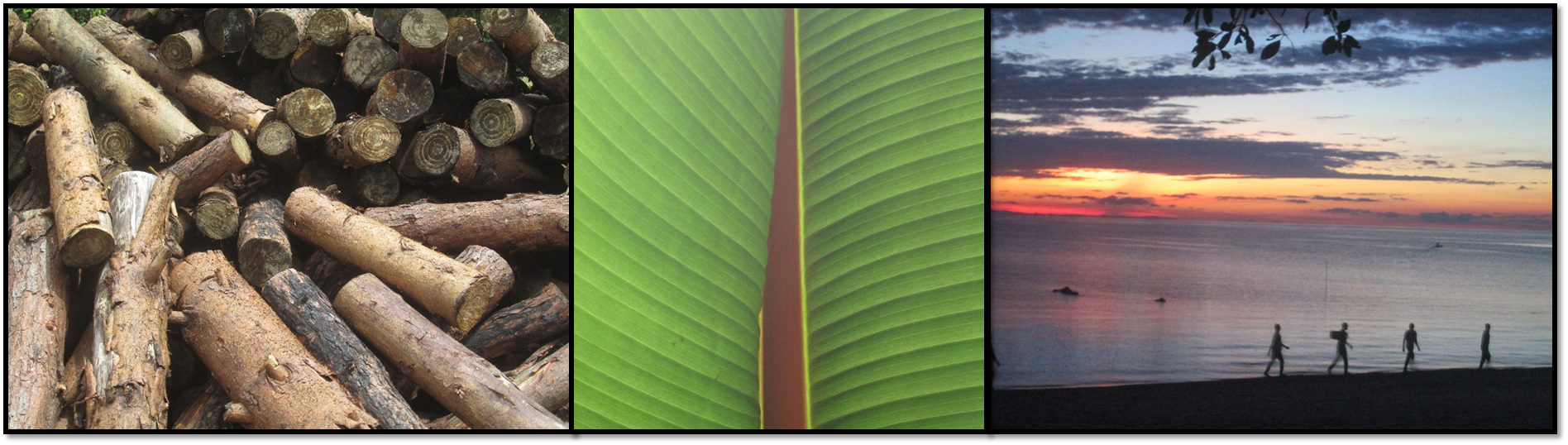 [Speaker Notes: DRAFT methodology and workplan. Still in planning stage. Malawi just received CNA and TS at the end of April, 2015.]
Rationale and Focus of Malawi’s CNA
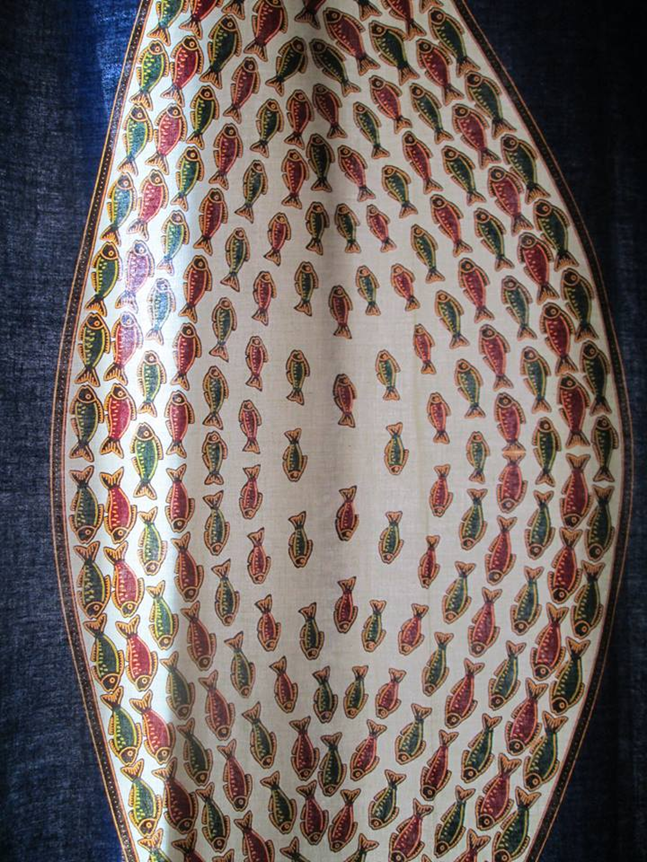 Existing initiatives address gaps in various elements of technical knowledge, for example:
USFS-led assessments in NFI, GIS/RS, Carbon Pool Measurement, LULC, Drivers, Communications
UN-REDD Targeted Support (NFMS, Tenure, Stakeholder Mapping, Corruption Risk)
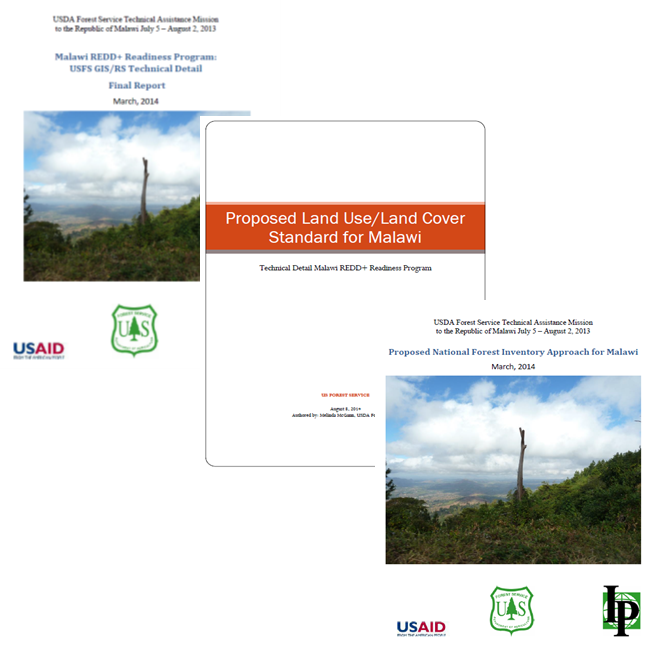 Where are the gaps?
Policy and Legal Frameworks: Foundational to REDD+
Roadmap to a National Strategy: To better sequence and coordinate this new knowledge into a Strategy
[Speaker Notes: CNA is not the first readiness wave. Many areas of support prior to CNA. 
As Jose Carlos explained, the main challenge for any CNA is to address current status while coordinating and incorporating ongoing work into the CNA.
 
Background on Malawi: Rationale for a narrow approach speaks to the fact that there are other initiatives (bilateral, multilateral) already addressing other gaps. Roadmap speaks to the need to better sequence and coordinate what is coming out. 
 
For Malawi, CNA started very ambitious and broad. Then after Targeted Support came through, narrowed into specific components to address some remaining gaps. Limited resources for CNA, so had to choose wisely.]
Methodology for Policy and Legal Frameworks
Governance Assessment Frameworks inform development of research questions and indicators:
FAO/PROFOR’s “Framework for Assessing and Monitoring Forest Governance” and its accompanying guidance
UN-REDD’s “Practical Guide to Participatory Governance Assessment for REDD+”
WRI’s “Governance of Forests Initiative Indicator Framework”
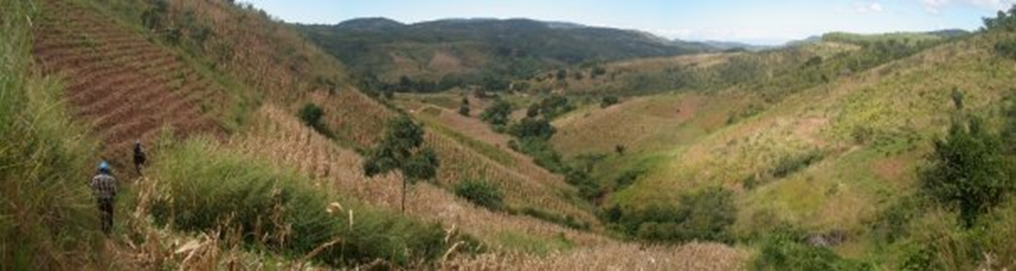 [Speaker Notes: Interesting aspects of each framework:
-PROFOR: provides a frame of reference for organizing governance-relevant information that can be used within and across countries. Minimizes unnecessary duplication of forest governance monitoring and assessment efforts
-UN-REDD PGA: Identify potential end-users of the information, asks how to best communicate results and which institution will be best placed to update PGA data regularly in the long run
-WRI’s GFI: Actors, Rules, and Practices. indicators assess how actors develop and apply rules to drive practices at an operational level.]
Methodology for Policy and Legal Frameworks
Literature Review
Policies, laws, regulations (PLRs), programs and institutional mechanisms relevant to REDD+ and sustainable forestry management in Malawi; 
Relevant studies conducted on REDD+ and forest governance in other countries for comparative purposes;
International documentation on REDD+ implementation and other applicable scholarly work.
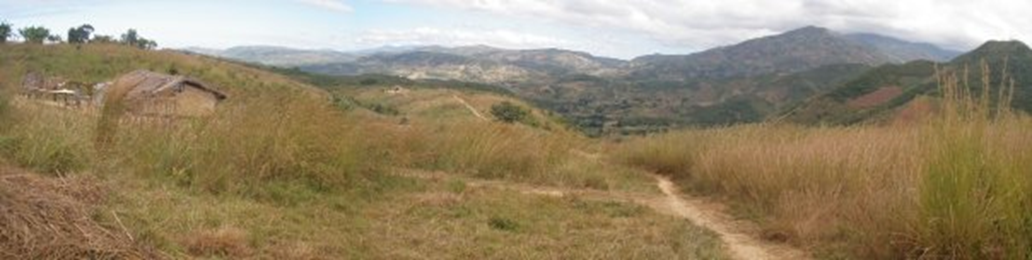 Informing the National Strategy Roadmap
Stakeholder Interviews and Workshop
Linked to Targeted Support ICA, except it assesses capacity of policy-making institutions rather than the relative power amongst all stakeholders
Identification of sites for visits done in conjunction with Tenure Assessment
Stakeholder workshop aims to prioritize issues for the development of a roadmap (August/September 2015)
[Speaker Notes: Roadmap is essentially a response plan that informs how, given all the policy and technical capacities identified through CNA and TS, what are the national appropriate steps to build a long-term National Strategy?

Stakeholder Interviews: This will include (but not necessarily be limited to): representatives from the Department of Forestry; the Department of Environment and Natural Resources; the Ministry of Agriculture, Irrigation and Water Development; the Department of Lands Management in the Ministry of Lands, Housing and Urban Development; the Ministry of Local Government and Rural Development; as well as individuals representing research facilities, civil society, and the private sector.  An initial list of stakeholders for interviews is currently being developed and will be vetted with counterparts at the DoF.]
Assessment Report will:
Identify and prioritize needs for strengthening provisions (PLRs) conducive to REDD+ and the broader sector
Address policy and legal gaps and overlaps  based on input from a wide range of stakeholders
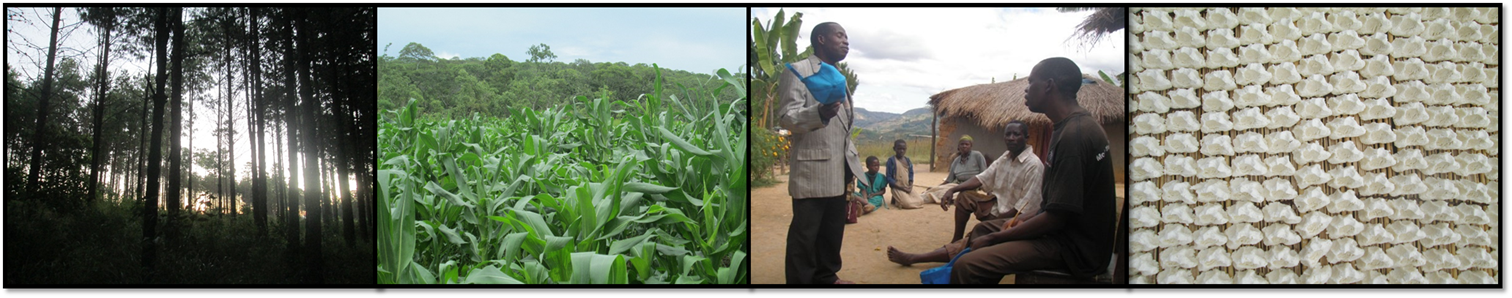